IFRC 
contribution to SDGs
From Millennium Development Goals (MDGs) to Sustainable Development Goals (SDGs) 
and
I F R C
Millennium Development Goals (MDGs)
From MDGs to SDGs
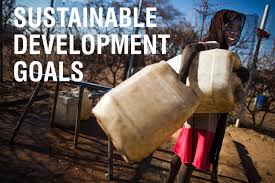 - Establishing post-2015 goals was an outcome of the Rio+20 summit in 2012, which mandated the creation of an open working group involving representative from 70 countries in consultation process for the development of SDGs.

- During consultation process, four threats to global sustainability, peace and security were identified : (a) violence (b) conflict (c) disasters (d) climate change.

- Other shortcomings of the MDGs were also addressed, especially around ownership

- The Post 2015 SDGs to go beyond aid and  address three pillars of Sustainable Development: Economic, Social, Environmental
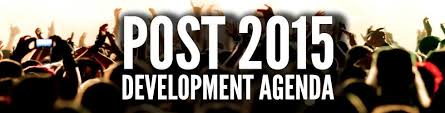 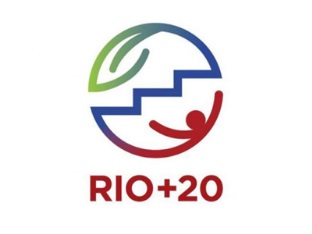 Outcomes from the Working Group:
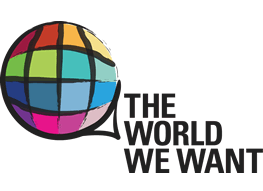 17 Sustainable Development Goals (SDGs)
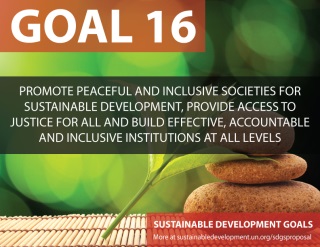 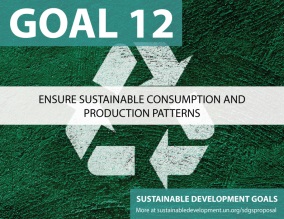 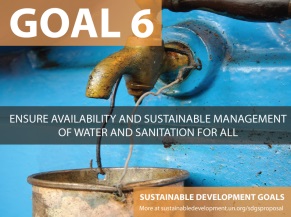 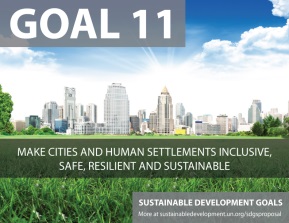 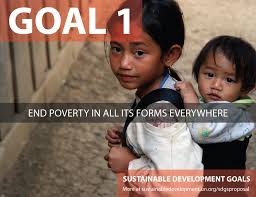 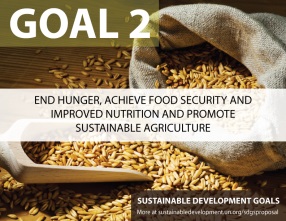 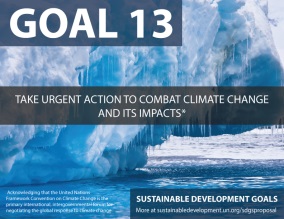 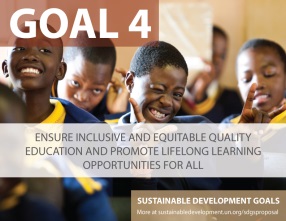 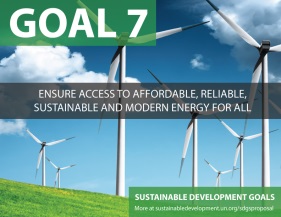 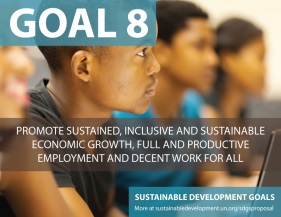 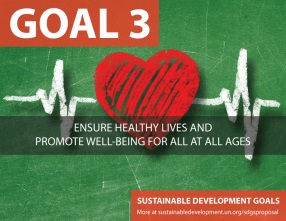 Governance/ Peace
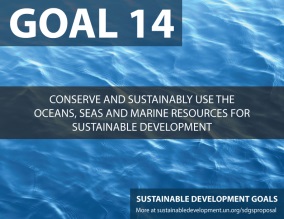 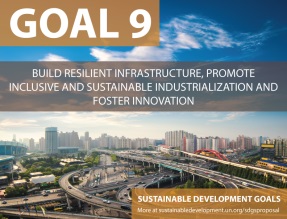 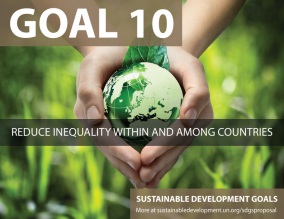 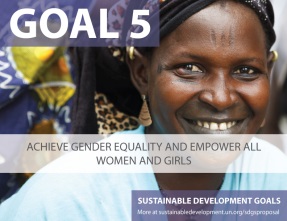 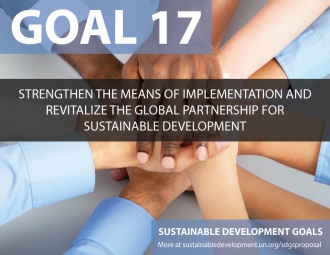 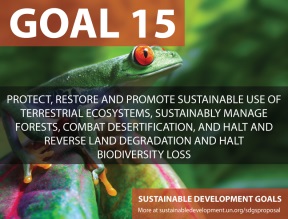 New areas (water, settlements, urban…)
MDG’s “unfinished business”
Means of Implementation, Partnerships
Green Agenda
IFRC contribution to Sustainable Development Goals (SDGs)
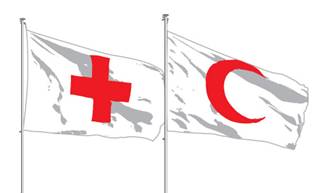 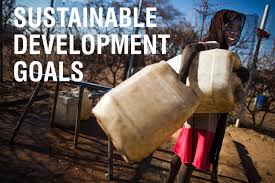 By Goal
Sustainable Development Goal 2:
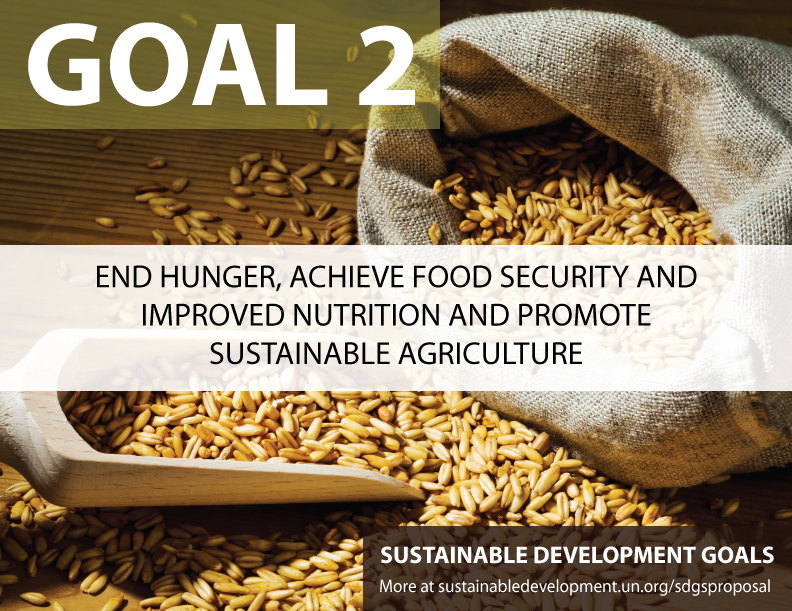 Sustainable Development Goal 3:
Sustainable Development Goal 4:
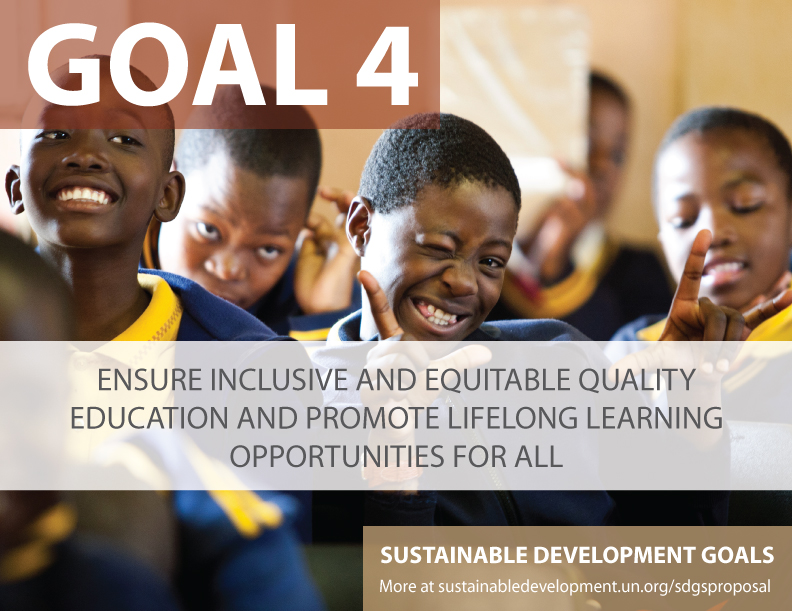 Sustainable Development Goal 5:
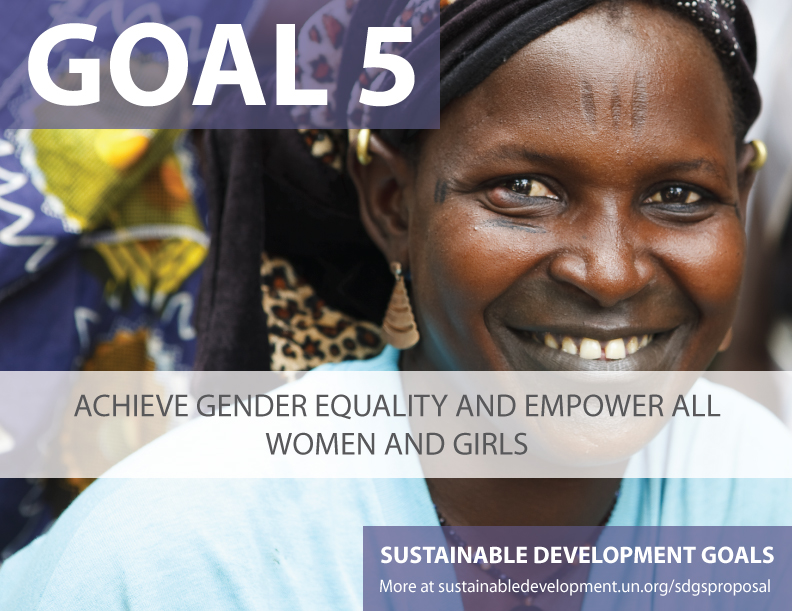 Sustainable Development Goal 6:
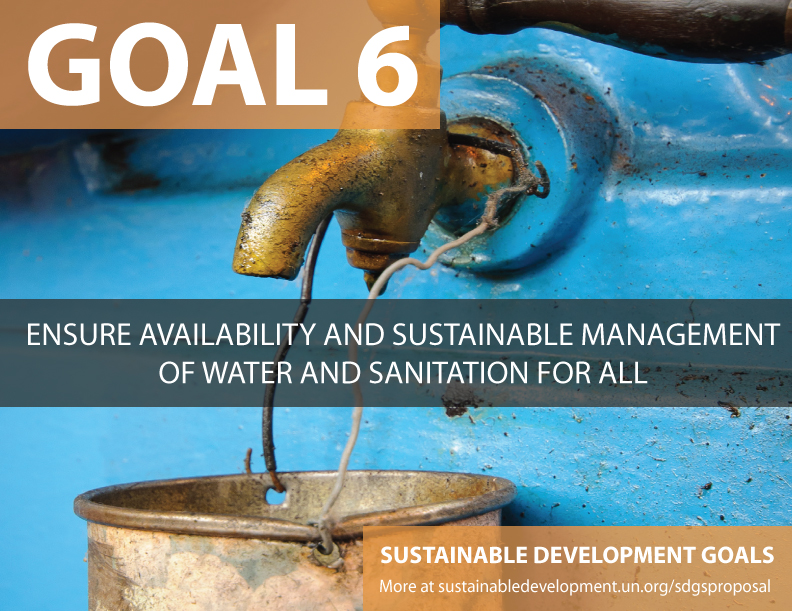 Sustainable Development Goal 10:
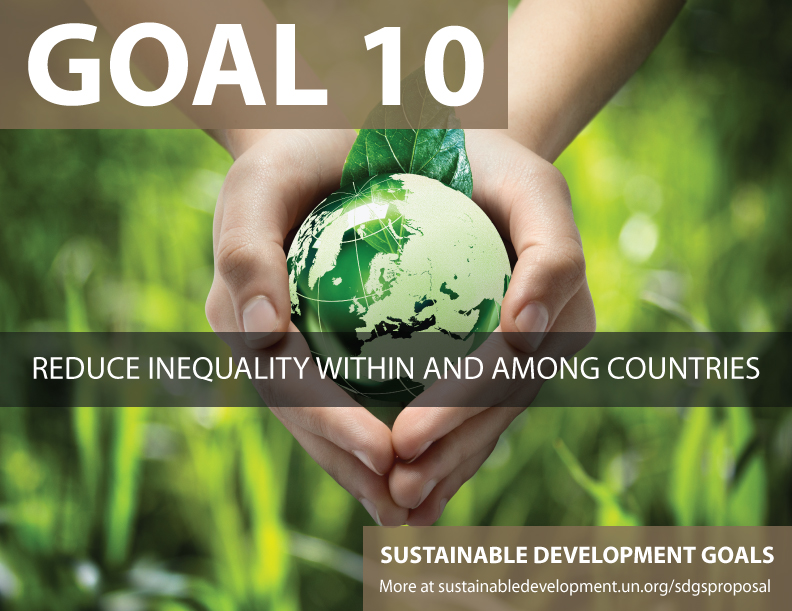 Sustainable Development Goal 11:
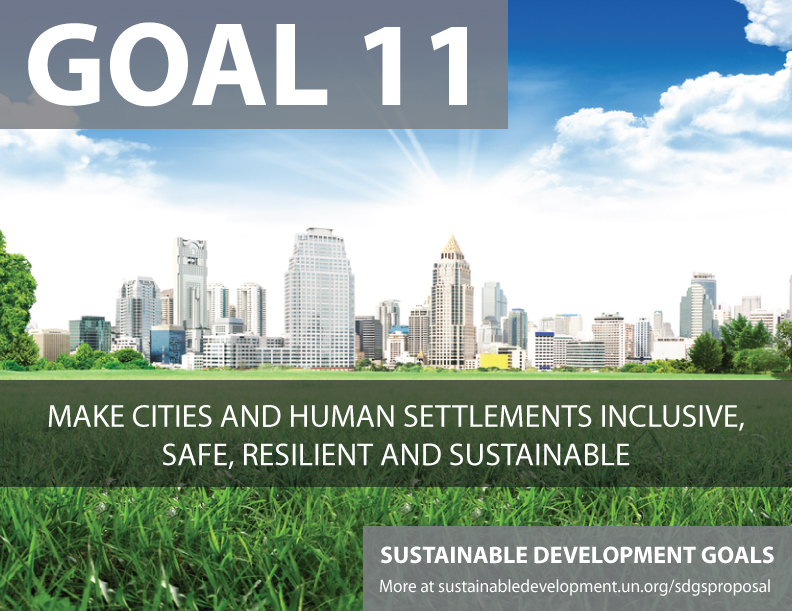 Sustainable Development Goal 13:
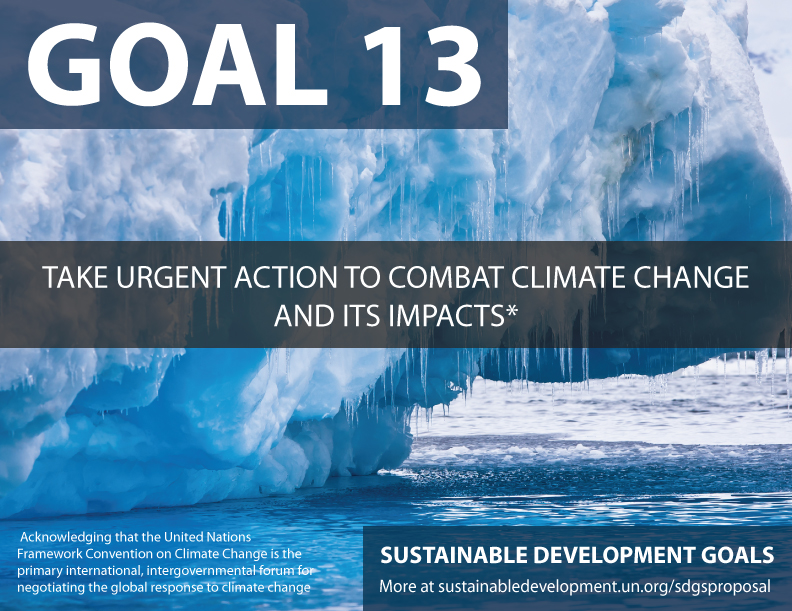 Sustainable Development Goal 16:
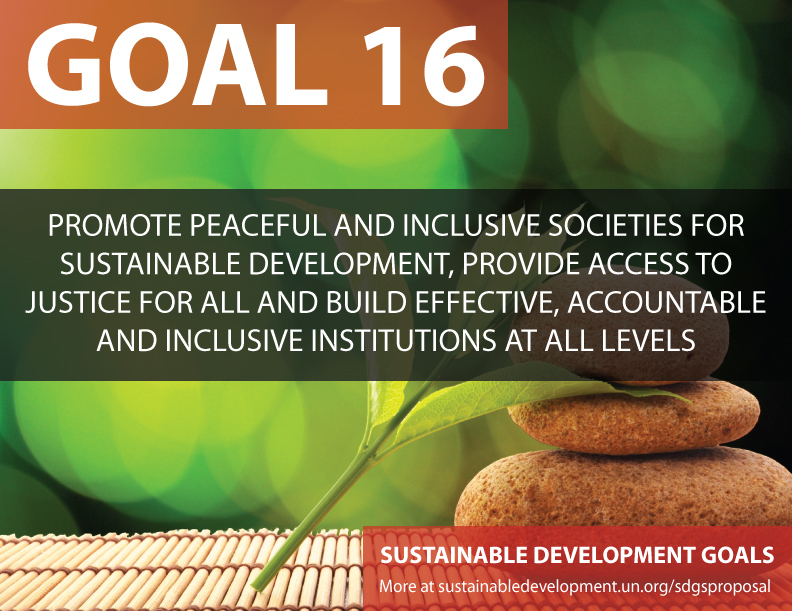 Sustainable Development Goal 17:
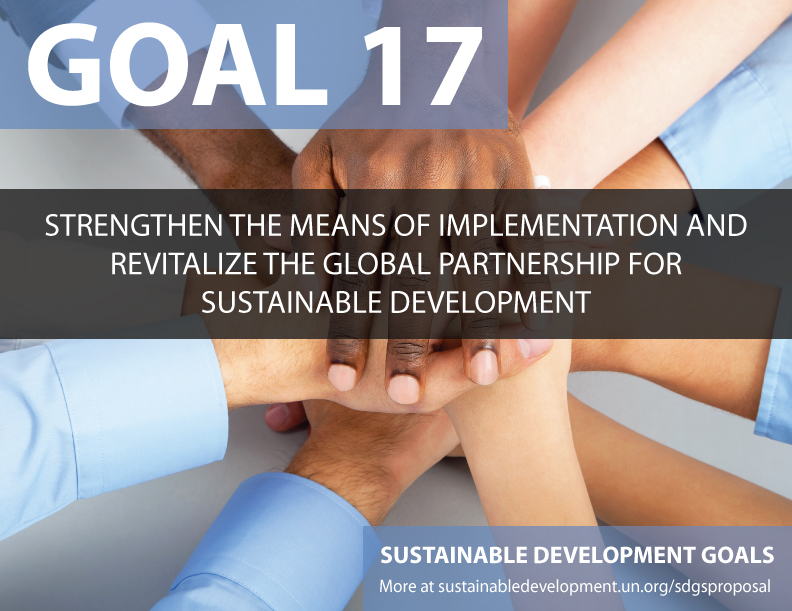 Prepared by: Indira Kulenovic, IFRC Asia Pacific Region
Thank You